Statutory INSET in schoolsHMS statudol mewn ysgolion
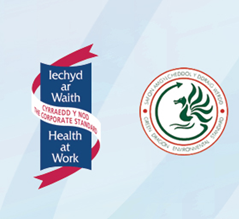 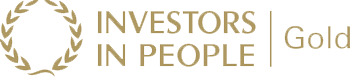 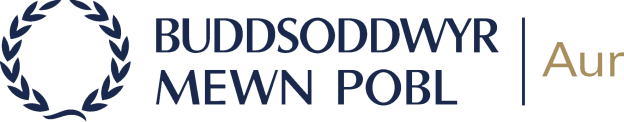 BackgroundCefndir
In 2012-2013, five days were allocated for statutory INSET in schools.  The days were to be used for staff training on school and national priorities.  

The Welsh Government required schools to include a focus on literacy, numeracy and tackling disadvantage and poverty during INSET.
Yn 2012-2013, neilltuwyd pum diwrnod ar gyfer HMS statudol mewn ysgolion.  Y bwriad oedd defnyddio’r diwrnodau ar gyfer hyfforddi staff o ran blaenoriaethau ysgol a chenedlaethol.  

Roedd Llywodraeth Cymru yn gofyn i ysgolion gynnwys ffocws ar lythrennedd, rhifedd a mynd i’r afael ag anfantais a thlodi yn ystod HMS.
Background Cefndir
The survey included visits to 15 schools, the analysis of data, inspection evidence and recent research, as well as responses to questionnaires from 76 schools and nine local authorities. 

Effective professional development and training is widely recognised as important in contributing to the personal and professional development of staff and to improvements in teaching and learning.
Roedd yr arolwg yn cynnwys ymweliadau â 15 o ysgolion, dadansoddi data, tystiolaeth arolygu ac ymchwil ddiweddar, yn ogystal ag ymatebion i holiaduron o 76 o ysgolion a naw awdurdod lleol. 

Cydnabyddir yn eang bod datblygiad a hyfforddiant proffesiynol yn bwysig wrth gyfrannu at ddatblygiad personol a phroffesiynol staff ac at welliannau mewn addysgu a dysgu.
Main findings Prif ganfyddiadau
Canfu’r arolwg fod y pum diwrnod statudol yn gyfnod gwerthfawr y mae llawer o ysgolion yn eu neilltuo’n dda i ddatblygiad proffesiynol y staff.
Mewn llawer o ysgolion, mae cysylltiadau cryf rhwng ffocws gweithgareddau HMS a’r blaenoriaethau a nodwyd mewn adroddiadau hunanarfarnu, cynlluniau gwella a threfniadau rheoli perfformiad.
Yn yr ysgolion mwyaf effeithiol, mae diwrnodau HMS yn rhan annatod o strategaeth fwy ar gyfer datblygiad staff.
The survey found that the five statutory days are a valuable period of time that many schools dedicate well to the professional development of staff.
In many schools, there are strong links between the focus of the INSET activities and priorities identified in self-evaluation reports, improvement plans and performance management arrangements.
In the most effective schools,  INSET days are an integral part of a larger strategy for staff development.
Main findings Prif ganfyddiadau
A small minority of schools do not use INSET effectively enough or gain the maximum benefit from the training. INSET does not contribute fully to school improvement because it is not linked clearly to staff, school or national priorities.

In a very few schools, INSET time is not spent on training but on inappropriate activities, such as organising classrooms with little value to the professional development of staff or to school improvement
Nid yw lleiafrif bach o ysgolion yn defnyddio HMS yn ddigon effeithiol neu’n cael y budd mwyaf o’r hyfforddiant.  Nid yw HMS yn cyfrannu’n llawn at wella ysgol am nad yw wedi’i gysylltu’n glir â blaenoriaethau staff, ysgol neu flaenoriaethau cenedlaethol.

Mewn ychydig iawn o ysgolion, nid yw amser HMS yn cael ei dreulio ar hyfforddiant ond ar weithgareddau amhriodol, fel trefnu ystafelloedd dosbarth heb lawer o werth i ddatblygiad proffesiynol staff neu i wella ysgol.
Main findings Prif ganfyddiadau
Mae rhaglenni HMS mewn ysgolion yn ymdrin ag ystod eang o weithgareddau, gan gynnwys materion asesu, datblygu’r cwricwlwm a diogelu.

Am y pum mlynedd diwethaf, bu’r ffocws mwyaf cyffredin ar lythrennedd yn ystod HMS.  Mae’r rhan fwyaf o ysgolion wedi canolbwyntio ar wella addysgu a dysgu darllen ac ysgrifennu.
INSET programmes in schools cover a wide range of activities, including assessment, curriculum development and safeguarding matters.

For the past five years, literacy has been the most common focus during INSET.  Most schools have focused on improving the teaching and learning of reading and writing.
Main findings Prif ganfyddiadau
In 2012-2013, most schools had plans to focus INSET on literacy and a majority were also focusing on numeracy.  Only a minority of schools had plans to focus on reducing the impact of poverty and disadvantage in line with government requirements.

In many schools, there is not enough systematic monitoring and evaluation of INSET to judge its impact on pupils’ learning and standards. Long-term monitoring and evaluation is underdeveloped.
Yn 2012-2013, roedd gan y rhan fwyaf o ysgolion gynlluniau i sicrhau bod HMS yn canolbwyntio ar lythrennedd, ac roedd mwyafrif ohonynt yn canolbwyntio ar rifedd hefyd.  Lleiafrif o ysgolion yn unig oedd â chynlluniau i ganolbwyntio ar leihau effaith tlodi ac anfantais yn unol â gofynion y llywodraeth.

Mewn llawer o ysgolion, nid oes digon o fonitro ac arfarnu HMS yn systematig i farnu ei effaith ar ddysgu a safonau disgyblion.  Nid yw monitro ac arfarnu tymor hir wedi eu datblygu digon.
Main findings Prif ganfyddiadau
Mae’r rhan fwyaf o ysgolion yn ystyried y diwrnodau y maent yn eu dewis ar gyfer HMS yn ofalus i amharu cyn lleied ag y bo modd ar ddysgu disgyblion.

Mae’n gynyddol gyffredin i ysgolion gynllunio cyfres o sesiynau ar ôl yr ysgol neu sesiynau ‘cyfnos’ yn lle diwrnod HMS.

Mae mwy a mwy o ysgolion yn dewis defnyddio arbenigedd eu staff eu hunain i gyflwyno HMS yn lle defnyddio hyfforddwyr allanol.
Most schools consider carefully the days they choose for INSET to minimise disruption on pupils’ learning.

It is increasingly common for schools to plan a series of 
after-school or ‘twilight’ sessions in-lieu of an INSET day.

More and more schools are choosing to use the expertise of their own staff to deliver INSET instead of using external trainers.
Main findings Prif ganfyddiadau
Leadership and management of INSET are good in many schools. Leaders ensure a coherent approach by linking INSET to priorities from performance management, 
self-evaluation and school improvement planning.

INSET is most successful when activities such as seminars, workshops and demonstration lessons are used to engage staff actively.
Mae arwain a rheoli HMS yn dda mewn llawer o ysgolion.  Mae arweinwyr yn sicrhau dull cydlynus trwy gysylltu HMS â blaenoriaethau o reoli perfformiad, hunanarfarnu a chynllunio gwelliant ysgol.

Mae HMS yn fwyaf llwyddiannus pan ddefnyddir gweithgareddau fel seminarau, gweithdai a gwersi arddangos i ymgysylltu â staff yn weithredol.
Main findings Prif ganfyddiadau
Support staff are involved in INSET in only a minority of schools as their pay and service conditions vary across Wales. Where they are involved, they have benefitted from the training and some have provided training for the school themselves.

Local authorities make a good contribution to schools’ INSET. In particular, they help schools to network and collaborate with others.
Mae staff yn cymryd rhan mewn HMS mewn lleiafrif o ysgolion yn unig gan fod eu hamodau cyflog a gwasanaeth yn amrywio ledled Cymru.  Pan fyddant yn cymryd rhan, maent wedi elwa ar yr hyfforddiant ac mae rhai ohonynt wedi darparu hyfforddiant ar gyfer yr ysgol eu hunain.

Mae awdurdodau lleol yn cyfrannu’n dda at HMS ysgolion.  Yn benodol, maent yn helpu ysgolion i rwydweithio a chydweithredu ag ysgolion eraill.
Main findings Prif ganfyddiadau
Nid yw ysgolion ac awdurdodau lleol yn coladu digon o wybodaeth am effaith HMS o ran p’un a yw’n arwain at welliannau yn neilliannau disgyblion, gwybodaeth a medrau staff, newidiadau sefydliadol neu werth am arian. 

 Er bod llawer o ysgolion yn cydweithio ag ysgolion eraill i rannu arfer a chostau hyfforddiant, nid oes digon o ledaenu HMS effeithiol.
Schools and local authorities do not collate enough information about the impact of INSET in terms of whether it leads to improvements in pupil outcomes, staff knowledge and skills, organisational changes or value for money. 

Although many schools collaborate with others to share practice and the costs of training, there is not enough dissemination of  effective INSET.
RecommendationsArgymhellion
Schools should:

R1	focus more on national priorities in 
      INSET activities, such as tackling  
      the impact of poverty on attainment;
 
R2	make sure that INSET is linked closely to the priorities identified for  school improvement;
 
R3	seek ways of involving learning support staff in INSET so that they can contribute fully to school improvement; and
Dylai ysgolion:

A1	ganolbwyntio mwy ar flaenoriaethau cenedlaethol mewn gweithgareddau HMS, fel mynd i’r afael ag effaith tlodi ar gyrhaeddiad;
 
A2	gwneud yn siwr bod HMS wedi’i gysylltu’n agos â’r blaenoriaethau a nodwyd ar gyfer gwella ysgol;
 
A3	chwilio am ffyrdd o gynnwys staff cymorth dysgwyr mewn HMS er    mwyn iddynt allu cyfrannu’n llawn at wella ysgol; a
RecommendationsArgymhellion
A4	gwella arfarnu HMS trwy fonitro’i effaith ar berfformiad staff a  deilliannau disgyblion.

Dylai awdurdodau lleol:

A5	gefnogi ysgolion wrth fonitro ac arfarnu effaith HMS; a
 
A6	coladu gwybodaeth am HMS effeithiol, y gellir ei lledaenu ymhlith   yr holl ysgolion.
R4	improve the evaluation of INSET by monitoring its impact on staff performance and pupil outcomes.

Local authorities should:

R5	support schools in monitoring and evaluation the impact of INSET; and
 
R6	collate information about effective INSET, which can be disseminated to all schools.
RecommendationsArgymhellion
Dylai Llywodraeth Cymru:
 
A7	roi arweiniad i helpu ysgolion i fonitro ac arfarnu effaith HMS ar berfformiad disgyblion.
The Welsh Government should:
 
R7	provide guidance to help schools monitor and evaluate the impact of INSET on pupils’ performance.
Best practiceArfer orau
The report includes nine case studies of best practice in the use of INSET. 

The following example illustrates how a secondary school used INSET to help embed the development of pupils’ literacy skills into the school’s curriculum framework. 

Cynffig Comprehensive School in Bridgend, is a co-educational 11-18 community school  with approximately 700 pupils on roll.  Thirty-one per cent of pupils are entitled to receive free school meals, which is well above the national average of 17% for secondary schools.
Mae’r adroddiad yn cynnwys naw astudiaeth achos arfer orau wrth ddefnyddio HMS. 

Mae’r enghraifft ganlynol yn dangos sut aeth ysgol uwchradd ati i ddefnyddio HMS i helpu i ymgorffori datblygiad medrau llythrennedd disgyblion yn fframwaith cwricwlwm yr ysgol. 

Ysgol gymunedol gyd-addysgol 11-18 ym Mhen-y-bont ar Ogwr gyda thua 700 o ddisgyblion ar y gofrestr yw Ysgol Gyfun Cynffig.  Mae gan dri deg un y cant o ddisgyblion hawl i gael prydau ysgol am ddim, sydd ymhell uwchlaw’r cyfartaledd cenedlaethol, sef 17% ar gyfer ysgolion uwchradd.
Best practiceArfer orau
Strategaeth yr ysgol

I gydnabod bod llythrennedd yn ganolog i lwyddiant pob disgybl, strategaeth yr ysgol yw darparu amrywiaeth gyfoethog o brofiadau llythrennedd ar draws pob pwnc, er mwyn i ddisgyblion allu dysgu, ymarfer a gwella eu medrau llythrennedd mewn ystod eang o feysydd. 

Gweithredu

Sefydlwyd grŵp ffocws ar lythrennedd gan uwch reolwyr a gafodd y dasg o greu pecyn canllawiau llythrennedd i gefnogi staff.  Clustnodwyd un o’r pum diwrnod HMS statudol ar gyfer hyfforddiant staff ar y pecyn canllawiau.  

Roedd y grŵp ffocws yn cynnwys cydweithwyr o bump o adrannau pwnc gwahanol yn ogystal ag aelod o’r staff gweinyddol sy’n llywodraethwr yn yr ysgol.
The school’s strategy

Recognising that literacy is central to the success of every pupil, the school’s strategy is to provide a rich variety of literacy experiences across all subjects, so that pupils can learn, practice and improve their literacy skills in a wide range of areas. 

Action

Senior managers established a literacy focus group who were tasked with producing a literacy toolkit to support staff.  One of the five statutory INSET days was identified for staff training on the toolkit.  

The focus group included colleagues from five different subject departments as well as a member of the administrative staff who is a governor of the school.
Best practiceArfer orau
In devising the toolkit, the focus group drew on Estyn’s publications on literacy, and other documents on reading and writing.  The toolkit provides information and guidance on how to promote pupils’ literacy skills effectively. 

The toolkit includes:

 the uses and benefits of pre-reading activities in different subject areas;
how to teach grammar, punctuation and spelling;
a marking code to ensure consistency across all subject areas;
information about the six non-fiction text types, identifying language features and success criteria; and
strategies for all staff to use to support weak writers.
Wrth ddyfeisio’r pecyn canllawiau, defnyddiodd y grŵp gyhoeddiadau Estyn ar lythrennedd, a dogfennau eraill ar ddarllen ac ysgrifennu.  Mae’r pecyn canllawiau yn darparu gwybodaeth ac arweiniad ynghylch sut i hyrwyddo medrau llythrennedd disgyblion yn effeithiol. 

Mae’r pecyn canllawiau yn cynnwys:

defnyddiau a manteision gweithgareddau cyn-darllen mewn gwahanol feysydd pwnc;
sut i addysgu gramadeg, atalnodi a sillafu;
cod marcio i sicrhau cysondeb ar draws yr holl feysydd pwnc;
gwybodaeth am y chwe math o destun ffeithiol, yn nodi nodweddion iaith a meini prawf llwyddo; a
strategaethau i bob aelod o staff eu defnyddio i gefnogi ysgrifenwyr gwan.
Best practiceArfer orau
The literacy focus group used one of the school’s INSET days in January 2012, to introduce the toolkit to all staff.  During the day, there were practical workshops that enabled staff to discuss the toolkit and gain skills in teaching literacy. 
 
To make certain that the literacy toolkit becomes a part of everyday teaching and learning, all staff have a generic performance management objective that relates to the use of the toolkit.  The school’s records for ‘Practice review and development’ provide an exemplification of this objective so that staff are clear about how they should promote literacy and use the toolkit in their subject areas.
Defnyddiodd y grŵp ffocws ar lythrennedd un o ddiwrnodau HMS yr ysgol yn Ionawr 2012 i gyflwyno’r pecyn canllawiau i bob aelod o staff.  Yn ystod y dydd, cynhaliwyd gweithdai ymarferol a alluogodd staff i drafod y pecyn canllawiau ac ennill medrau mewn addysgu llythrennedd. 
 
I wneud yn siwr bod y pecyn canllawiau llythrennedd yn dod yn rhan o addysgu a dysgu bob dydd, mae gan bob un o’r staff amcan rheoli perfformiad generig sy’n ymwneud â defnyddio’r pecyn canllawiau.  Mae cofnodion yr ysgol ar gyfer ‘Adolygu a datblygu arfer’ yn rhoi enghraifft o’r amcan hwn fel bod staff yn glir ynghylch sut y dylent hyrwyddo llythrennedd a defnyddio’r pecyn canllawiau yn eu meysydd pwnc.
Best practiceArfer orau
Outcomes

The school performs very well in relation to family, local and national averages.  

In the recent inspection, inspectors judged that pupils’ performance was outstanding in key stage 4.  

INSET and the school’s literacy toolkit are used to help maintain these high standards as well as improve the good standards in key stage 3 to the same high level.
Deilliannau

Mae’r ysgol yn perfformio’n dda iawn mewn perthynas â chyfartaleddau’r teulu, a chyfartaleddau lleol a chenedlaethol.  

Yn yr arolygiad diweddar, barnodd arolygwyr fod perfformiad disgyblion yn rhagorol yng nghyfnod allweddol 4.  

Defnyddir HMS a phecyn canllawiau llythrennedd yr ysgol i helpu i gynnal y safonau uchel hyn, yn ogystal â gwella’r safonau da yng nghyfnod allweddol 3 i’r un lefel uchel.
10 questions for providers10 cwestiwn i ddarparwyr
Is INSET an integral part of our 
     whole-school strategy for staff development and school improvement?

When planning INSET activities        do we take good account of national priorities – literacy, numeracy and tackling poverty and disadvantage?

3.   Is INSET linked to the outcomes   
      of self-evaluation and the 
      priorities in our school 
      improvement plan?
A yw HMS yn rhan annatod o’n strategaeth ysgol gyfan ar gyfer datblygiad staff a gwella’r ysgol?

Wrth gynllunio gweithgareddau HMS, a ydym ni’n rhoi ystyriaeth dda i flaenoriaethau cenedlaethol – llythrennedd, rhifedd a mynd i’r afael â thlodi ac anfantais?

3.   A yw HMS yn gysylltiedig â deilliannau hunanarfarnu a’r blaenoriaethau yn ein cynllun gwella ysgol?
10 questions for providers10 cwestiwn i ddarparwyr
4.	Is INSET closely aligned to     performance management     arrangements so that it is linked to staff development needs and can be monitored and evaluated?

5.	Do we seek ways to include     learning support assistants and     governors, where appropriate, in     INSET?

6.	Do we collaborate with others to     share practice and training     costs as well as disseminate the     outcomes of effective INSET?
4.	A yw HMS wedi’i alinio’n agos â threfniadau rheoli perfformiad fel ei fod yn gysylltiedig ag anghenion datblygu staff ac y     gellir ei fonitro a’i arfarnu?

5.	A ydym ni’n chwilio am ffyrdd o gynnwys cynorthwywyr cymorth dysgu a llywodraethwyr mewn HMS, lle bo’n briodol?

6.	A ydym ni’n cydweithio â  darparwyr eraill i rannu arfer a chostau hyfforddiant yn ogystal â lledaenu deilliannau HMS effeithiol?
10 questions for providers10 cwestiwn i ddarparwyr
7.	Do we use the expertise of our own staff to provide in-house training to help build capacity for     improvement?

8.	How well do we monitor INSET?  
    
9.	How well do we evaluate the  impact of INSET, particularly over  time?   
    
10.	Do we evaluate if INSET leads to  improvements in staff knowledge  and skills, pupil outcomes,      organisational changes and     provides value for money?
7.	A ydym ni’n defnyddio arbenigedd ein staff ein hunain i ddarparu hyfforddiant mewnol i helpu i feithrin gallu ar gyfer gwella?

Pa mor dda ydym ni’n monitro HMS?

9.	Pa mor dda ydym ni’n arfarnu effaith HMS, yn enwedig dros gyfnod?   

10.	A ydym ni’n arfarnu os yw HMS yn    arwain at welliannau mewn  gwybodaeth a medrau staff,  deilliannau disgyblion, newidiadau sefydliadol ac yn darparu gwerth am arian?
Web-link to full report:EnglishDolen gyswllt i’r adroddiad llawn:Cymraeg
Questions…
Cwestiynau...